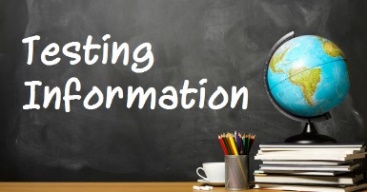 What do I need to know about the Georgia Milestone Assessment 
for third, fourth, and fifth grade students? 
Title I Parent Informational Meeting
Dallas Elementary School

When: Thursday, April 3rd
Where: Virtually


All parents and guardians of students attending Dallas Elementary are invited 
to view this meeting information. 

Contact: Julie Holmes, Title I ILC 770-443-8018 or email at jholmes@paulding.k12.ga.us
Dallas Elementary
520 Hardee St. 30132
Dallas, GA  770-443-8018
Mrs. Tasha Adams, Principal
4/25/2025
1
Agenda
Welcome! 
Presenter: Julie Holmes, Title I Instructional Lead Coach
Reminder: Click the link at the end for questions/comments
Today’s Meeting: Georgia Milestones Assessment
Georgia Milestone Assessment: For 3rd-5th grade students only
For our K-2 parents, this will be a preview of the assessment.

Share Georgia Milestone PowerPoint
Questions/Comments
Link to Sign-In & Feedback posted in chat box
4/25/2025
2
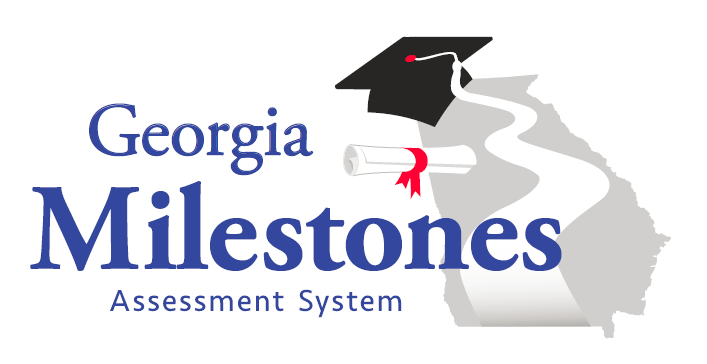 Paulding County School District2024-2025Elementary Parent Presentation
4/25/2025
3
Agenda
Georgia Milestones Assessments overview

Goals of the Georgia Milestone Assessments System

Purpose of the Georgia Milestones Assessments

Supporting students
4/25/2025
4
Georgia Milestones
The Georgia Milestones Assessment is 

a comprehensive summative assessment pro​gram spanning grades 3 through high school.

measures how well students have learned the knowledge and skills outlined in the state-adopted content standards.
4/25/2025
5
What is the purpose of Georgi​a Milestones?
The Georgia Milestones Assessment System is designed to provide information about how well students are mastering the state-adopted content standards in the core content areas of English Language Arts, mathematics, science, and social studies. 

Georgia Milestones is designed to provide students with critical information abo​u​t their own achievement and their readiness for their next level of learning – be it the next grade, the next course, or endeavor (college or career). 
 
Informing parents, educators, and the public about how well students are learning important content is an essential aspect of any educational assessment and accountability system.  Parents, the public, and policy makers, including local school districts and boards of education, can use the results as a barometer of the quality of educational opportunity provided throughout the state of Georgia.
4/25/2025
6
What is the purpose of Georgi​a Milestones?
4/25/2025
7
Georgia Milestones
Georgia Milestones is administered 100% online.
4/25/2025
8
Test Item Types and Tools
ELA
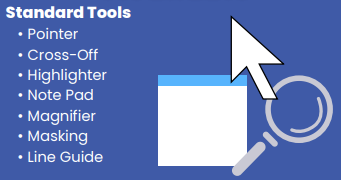 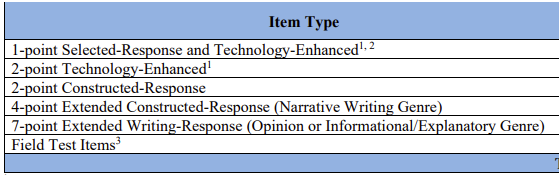 Math & Science
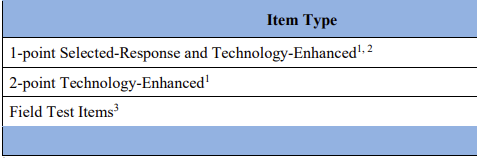 4/25/2025
9
Math Technology Enhanced Example
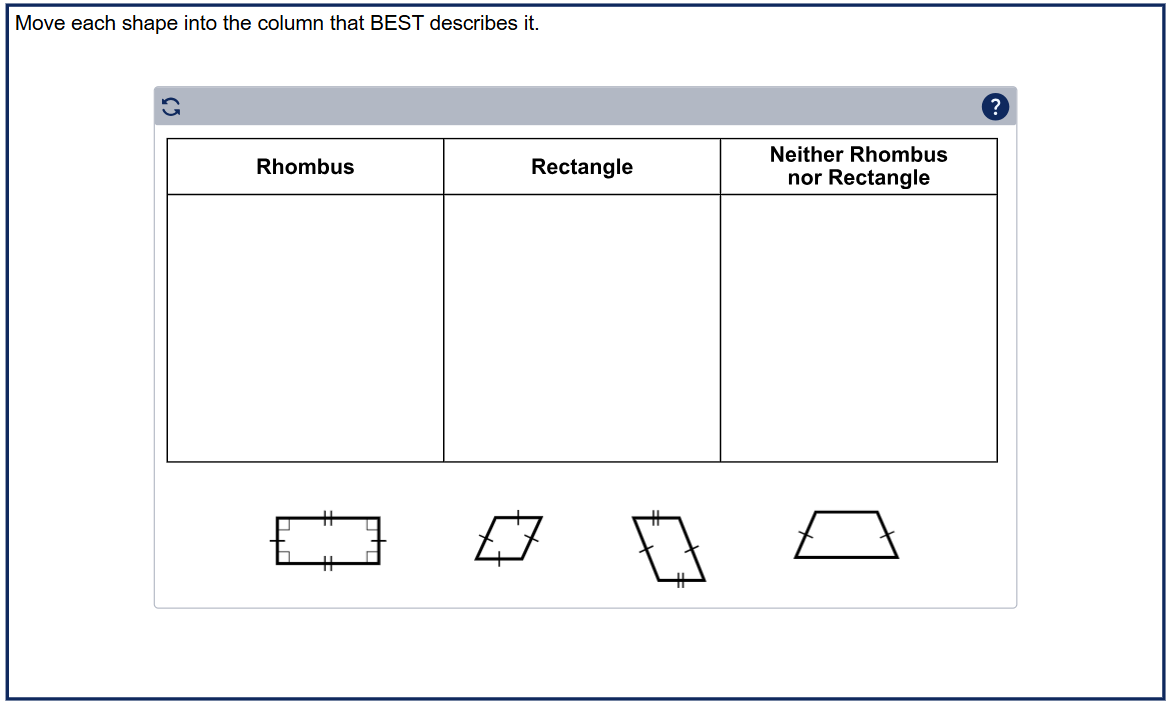 4/25/2025
10
Math Technology Enhanced Example
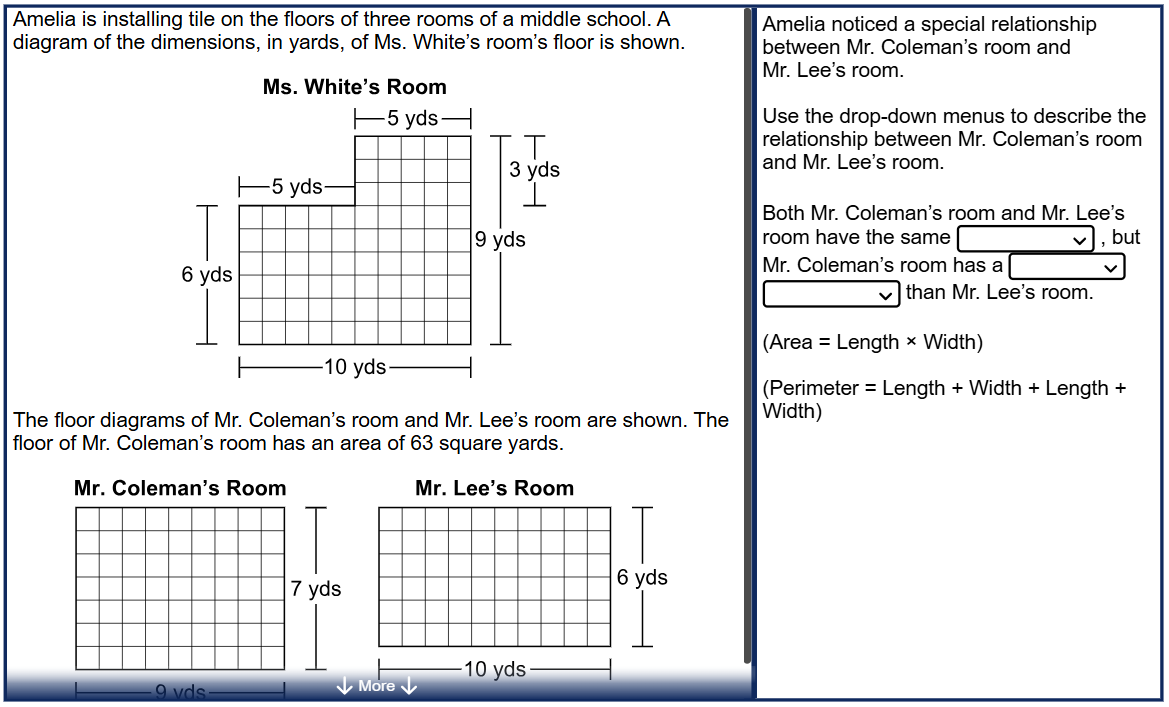 4/25/2025
11
ELA Technology Enhanced Example
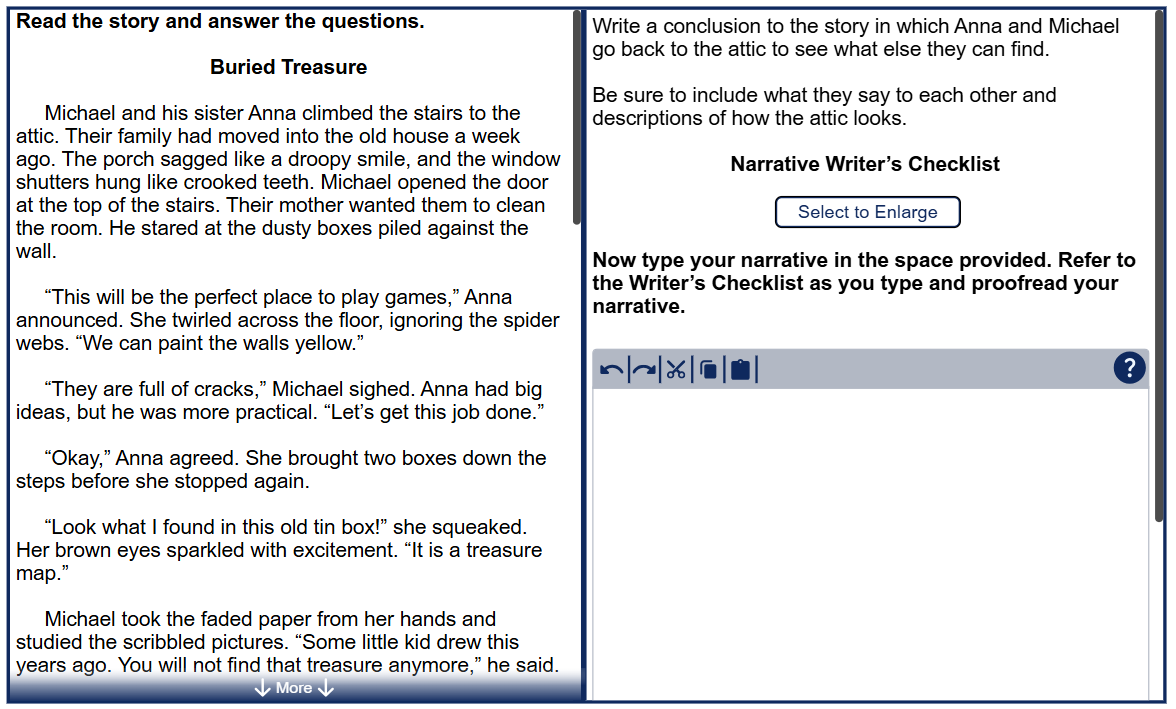 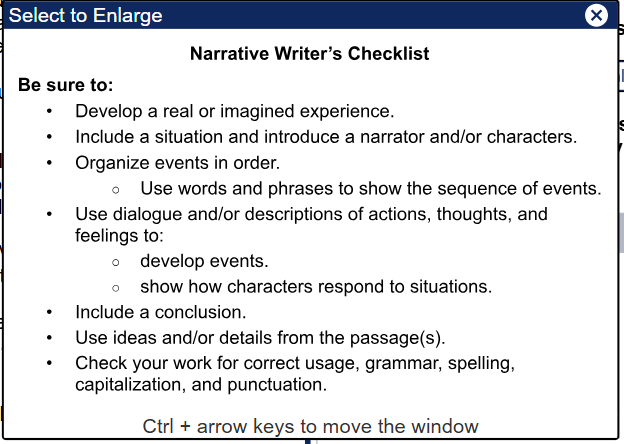 4/25/2025
12
Approximate Testing Times
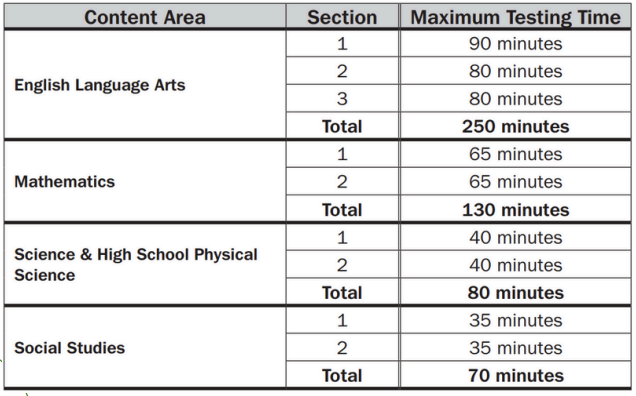 4/25/2025
13
Review/End Test Page Filter
Use the last page to see which questions you answered and didn’t answer.
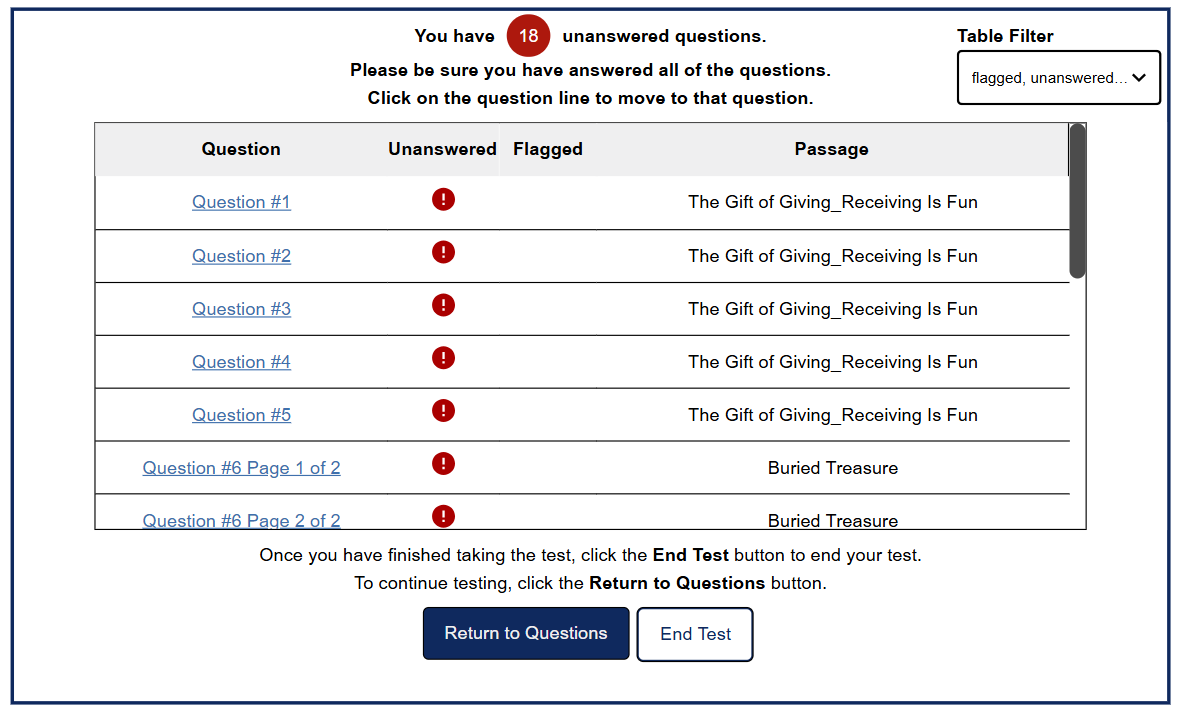 4/25/2025
14
Dallas ElementaryGeorgia Milestones Schedule
The Georgia Milestones Assessment will begin on May 1st. 

All GMAS testing must be completed face-to-face; there is not a virtual option for completing the assessment.
An online/virtual version of the Milestones does not exist.

Virtual students need to attend their home (districted) school for testing.
Virtual Students received a separate letter from their HR teacher regarding test taking on campus. Please refer to that info.

Please continue to watch for more resources and information provided as we get closer to the testing window.
4/25/2025
15
Georgia Milestones Testing Dates
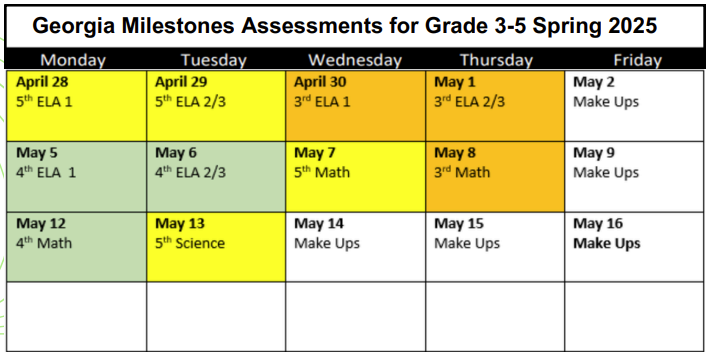 4/25/2025
16
Stress Free Testing
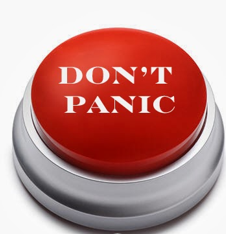 4/25/2025
17
Stress Free Zone
We have worked hard all year and have prepared for this. 
Do something fun when your child gets home, like take a family walk or visit a park. Debrief about the test. 
Be positive and encouraging when talking to your child about the test. Let them know how successful they can be and to just do their best!
Keep normal routines. You do not need to change your routine drastically the week of GMAs. Support healthy habits; Eating well and getting good rest.
Prioritize attendance and be on time to school daily.
4/25/2025
18
EOG Resources
EOG  resources can be retrieved from the Georgia Milestones Assessment System website.
http://testing.gadoe.org
Georgia Milestones
EOG Resources
https://tinyurl.com/338a8yub
4/25/2025
19
Stress Free Testing – Practice Tools
http://www.gaexperienceonline.com/
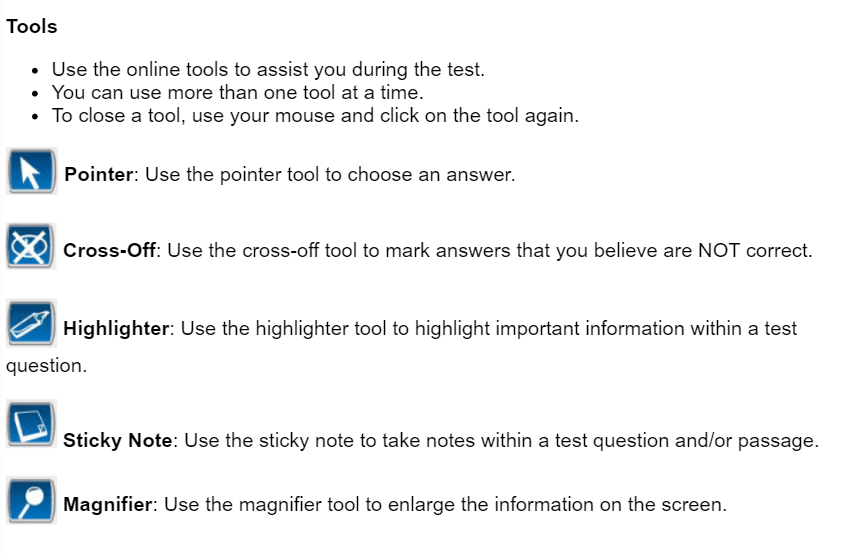 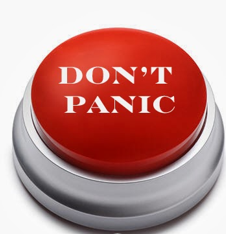 4/25/2025
20
http://www.gaexperienceonline.com/
Þ Test Practice (green circle)
Þ  Under EOG-Spring Main
          Click on Online Tools Training 
Þ EOG Test Practice
Þ Standard Online Tools
Þ Grades 3-5
Type in username and password given as shown
Test Tools/Usage Practice
         (This is not subject content practice)

Students can practice using the “Test Tools”, how to turn pages, and get oriented on how the test is setup.
4/25/2025
21
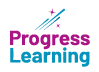 4/25/2025
22
Feedback
Thank you for joining us today. Please take a moment to sign in and give us your feedback using the link below. Your feedback will help us to plan for future meetings. 

Sign-In and Feedback Link:
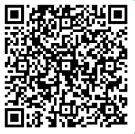 4/25/2025
23